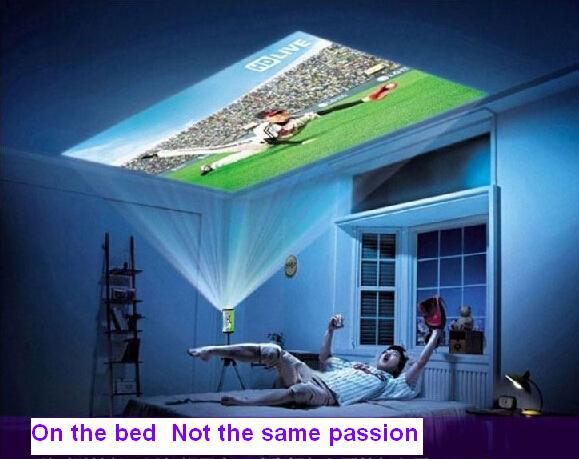 Orthogonal Projection
Teacher’s Information
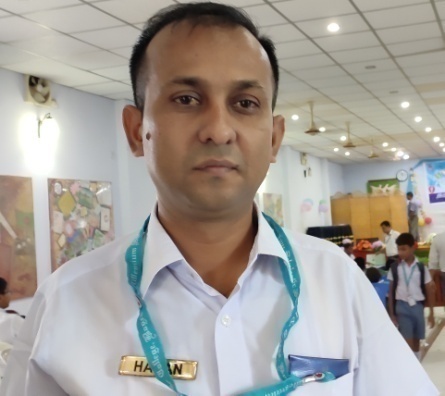 Md. Hasan-ul-Bari 
  Lecturer, Mathematics
  Millennium Scholastic School & College
  Jahangirabad Cantonment, Bogura.
  Cell No.: 01716103858, 01769129001
  E-mail: hubari1976@gmail.com
Lesson’s Information
Class : IX
  Chapter : Three
  Subject : Higher Mathematics
  Period : 1st  
  Time: 9:30-10:10 am
  Date: 27/06/2020
Observe the following images
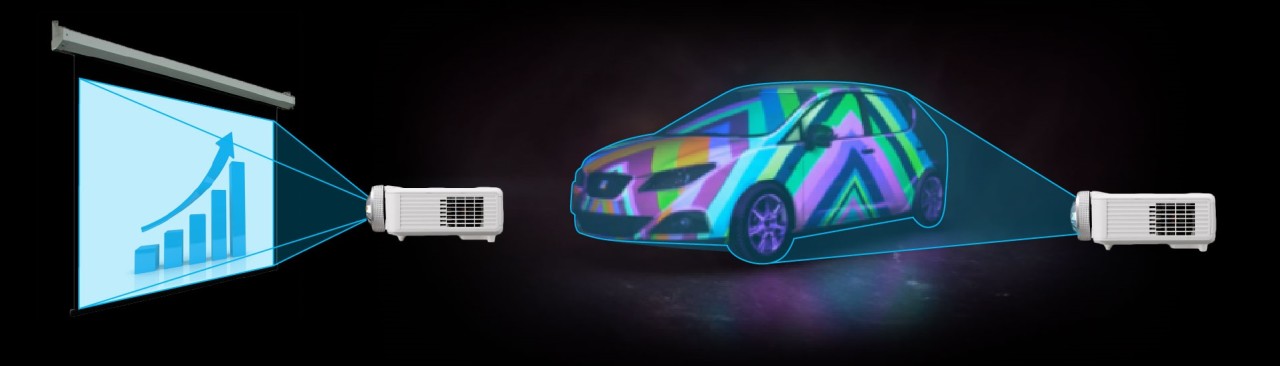 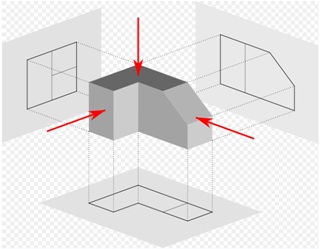 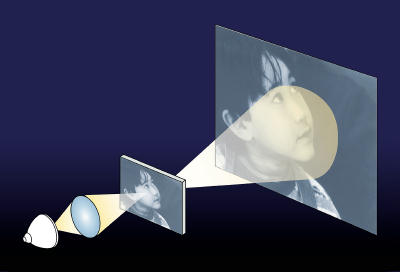 Today we discuss
Orthogonal Projection
Orthogonal Projection
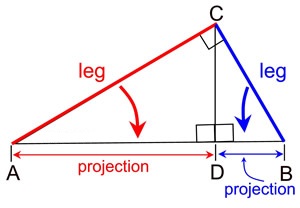 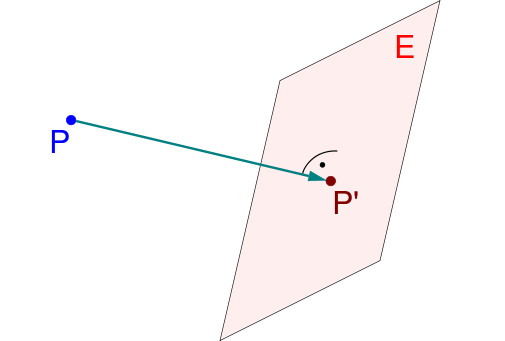 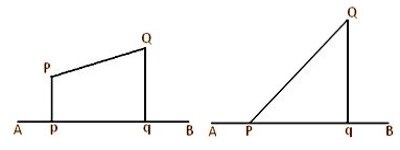 Learning Outcomes
At the end of the lesson, the students will be able to ----

  Define projection.
  Explain the concept of Orthogonal  
     Projection.
  Define orthogonal projection of a point.
  Define orthogonal projection of a line.
Maths Lab Centre, Bogura. Cell: 01716103858
Projection
A projection is the transformation of points and lines in one plane onto another plane by connecting corresponding points on the two planes with parallel lines. This can be visualized as shining a (point) light source (located at infinity) through a translucent sheet of paper and making an image of whatever is drawn on it on a second sheet of paper. The branch of geometry dealing with the properties and invariants of geometric figures under projection is called projective geometry.
Continue …….
Visualize the image of Projection
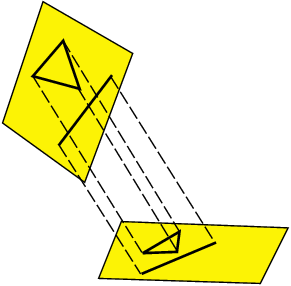 Maths Lab Centre, Bogura. Cell: 01716103858
Visualize the image of Projection
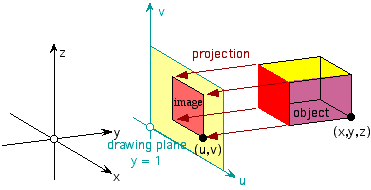 Maths Lab Centre, Bogura. Cell: 01716103858
Orthogonal Projection
The term orthogonal is derived from the Greek word ‘orthogonios’ where ‘ortho’ meaning right and ‘gon’ meaning angled. Orthogonal concepts have origins in advanced Mathematics, particularly linear algebra, Euclidean geometry and spherical trigonometry. Orthogonal and perpendicular are used as synonyms.  
Orthogonal projection is a two-dimensional graphic representation of an object in which the projecting points/lines are at right angles to the plane of the projection.  It is also known as Orthographic projection.
Continue …….
Uses of Orthogonal Projection
It is used in engineering drawing of projecting views of the object being described, such as plan, elevation, side view, etc, at right angles to each other.
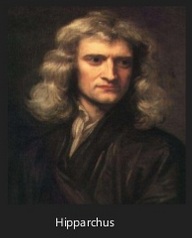 Hipparchus used the projection in the 2nd century BC to determine the places of star-rise and star-set.
Continue …….
Uses of Orthogonal Projection
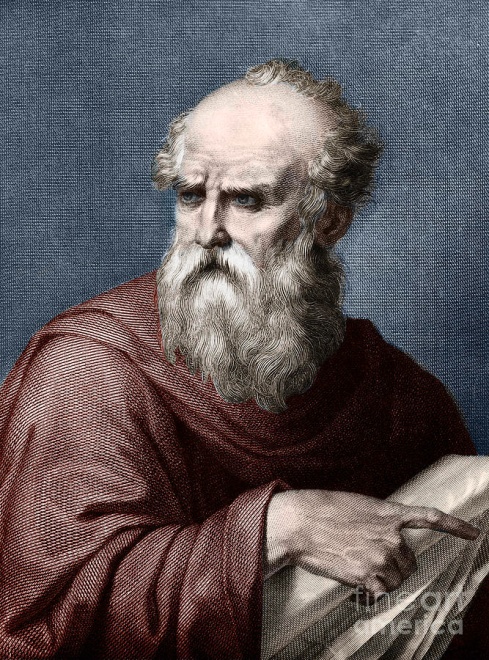 In about 14 BC, Roman engineer Marcus Vitruvius Pollio used the projection to construct sundials and to compute sun positions.
Orthogonal projection of a point
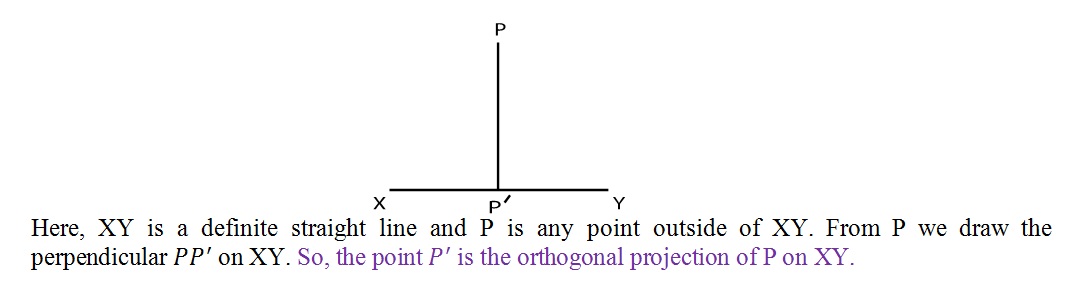 Maths Lab Centre, Bogura. Cell: 01716103858
Orthogonal projection of a line
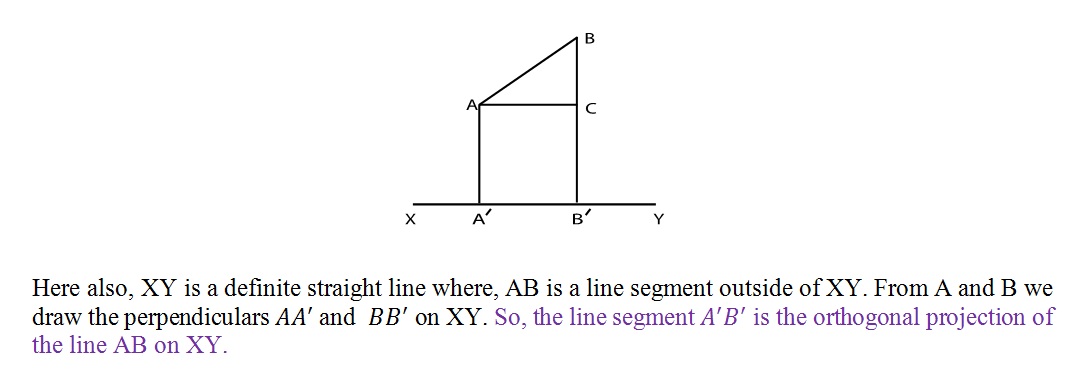 Maths Lab Centre, Bogura. Cell: 01716103858
Single Work
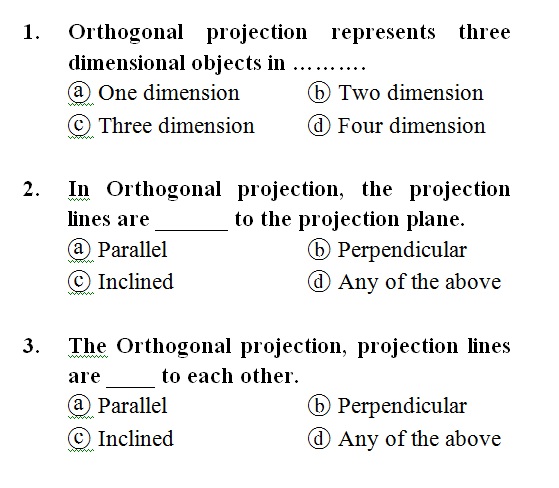 Practice
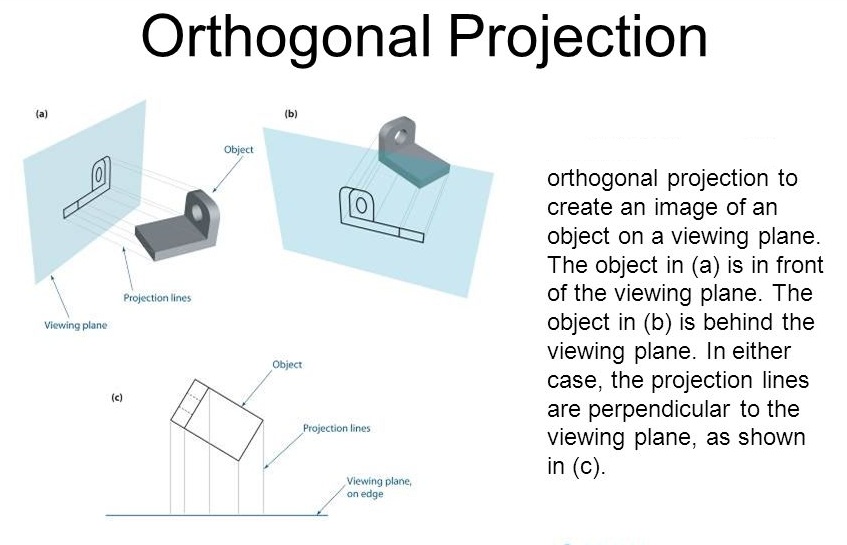 Maths Lab Centre, Bogura. Cell: 01716103858
Group Work
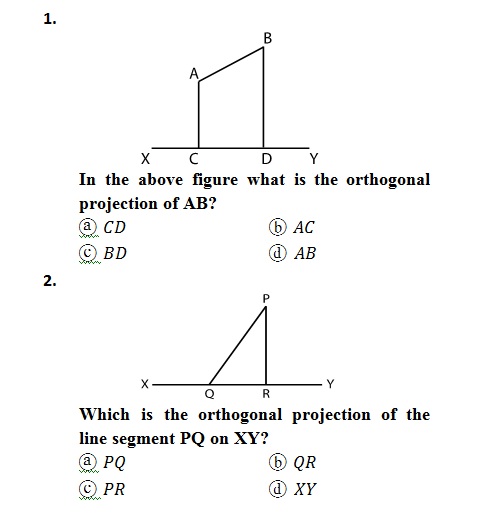 Practice
Home Work
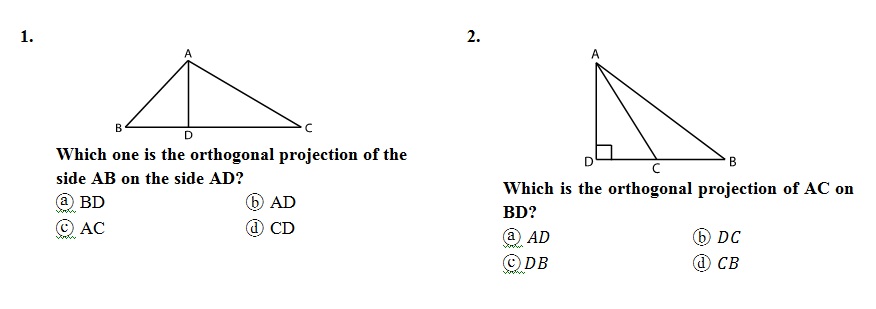 Maths Lab Centre, Bogura. Cell: 01716103858
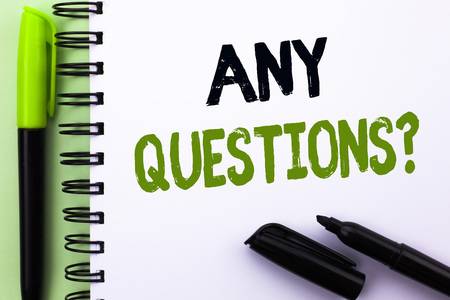 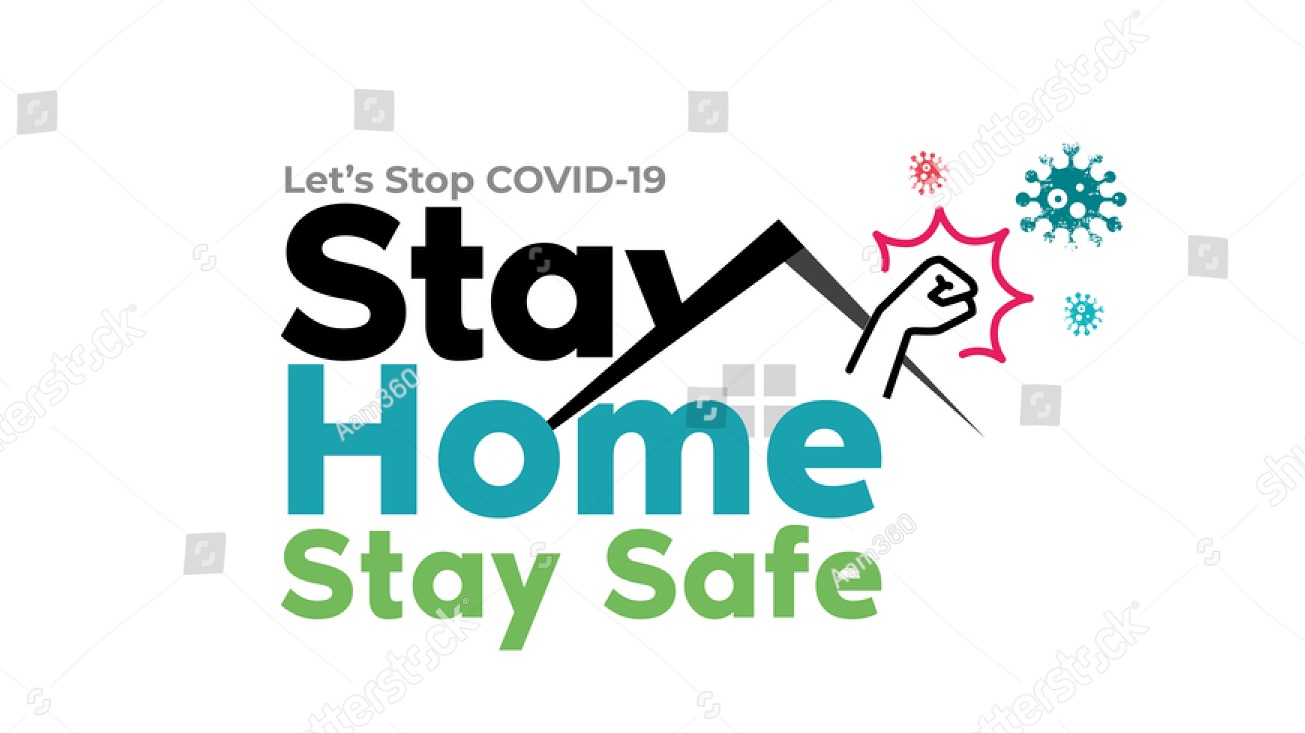 Maths Lab Centre, Bogura. Cell: 01716103858
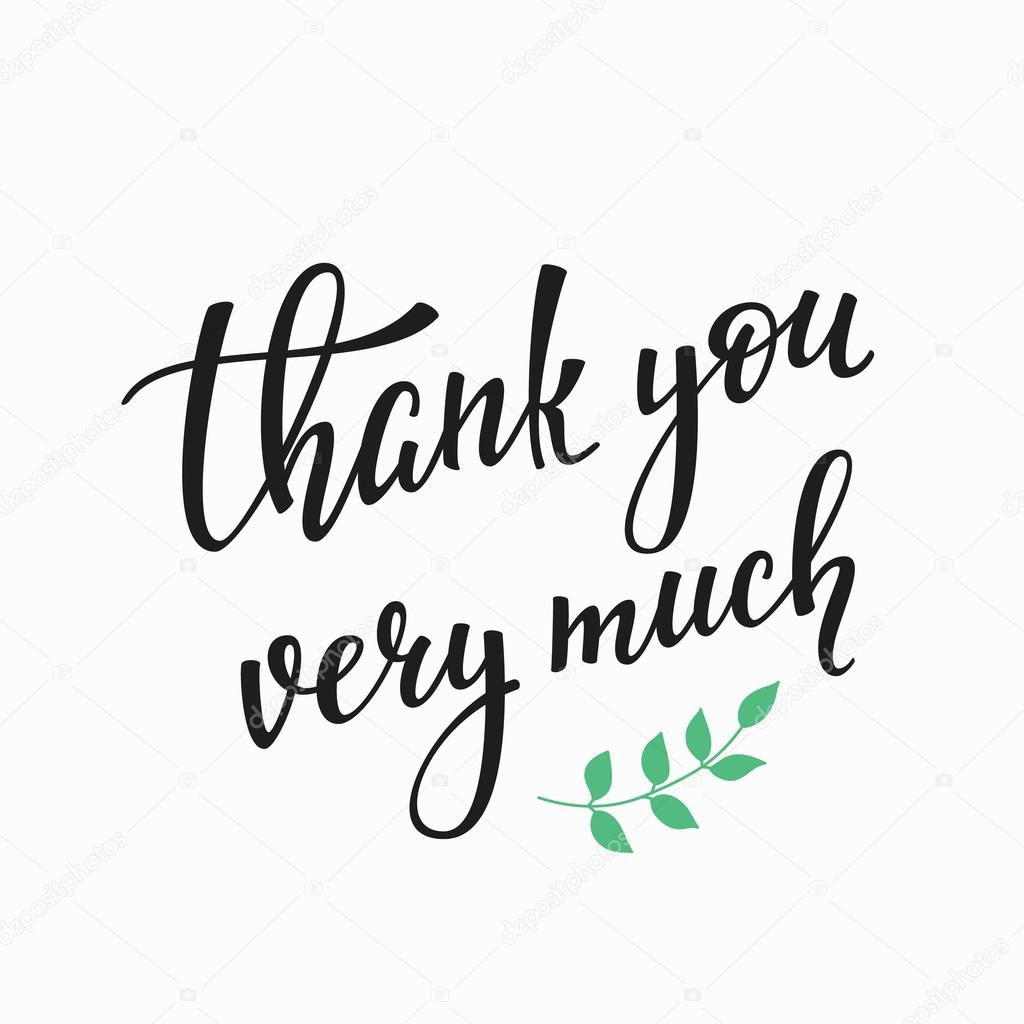